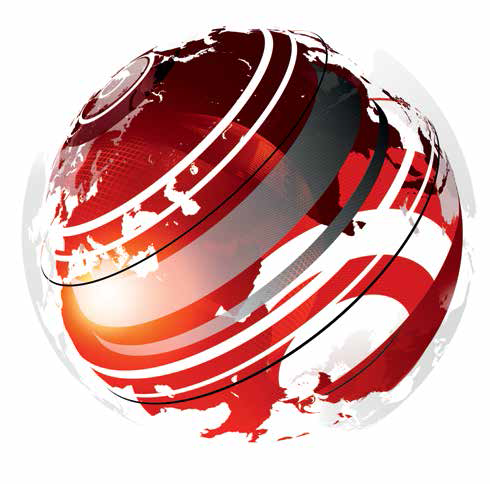 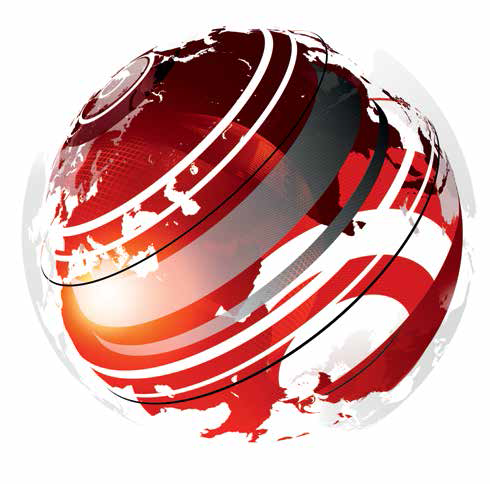 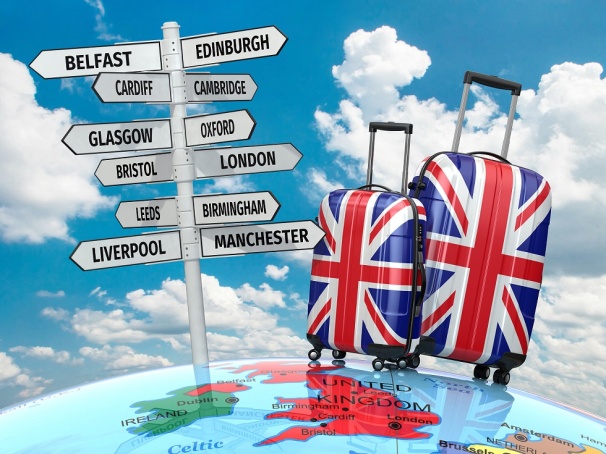 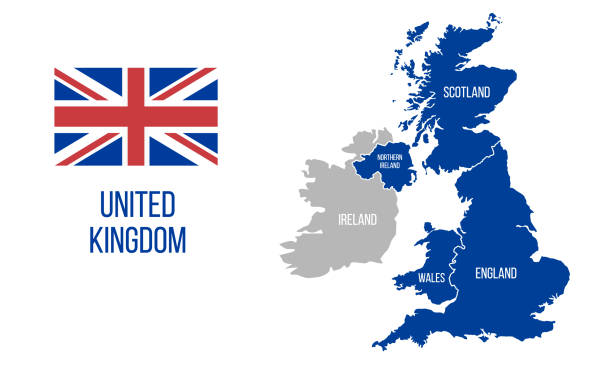 زندگی بریتانیا
حقایق و اطلاعات مفید
آب و هوای بریتانیا
بریتانیا بابت آب و هوای متنوعش دارای شهرت زیاد است.  موقعیتش در حاشیه اقیانوس اطلس با آبهای نسبتاً گرم  آن، و نزدیکی اش به قاره اروپا منشا این تغییرات آب و هوایی است. تغییرات جغرافیایی  و استفاده اراضی در فاصله های نسبتا کوتاه و همزمان با سواحل طولانی و جزایر متعدد همه در ایجاد تنوع آب و هوادر این کشور تاثیر گذار بوده اند.

به طور عموم مناطق جنوب و شرق بریتانیا نسبت به مناطق شمال وغرب گرمترو نسبتا خشک بوده، افتابی است و وزش باد در جنوب و شرق کمتراست. همچنان این آب و هوای گوارا  را در بهار و تابستان بیشتر از خزان و زمستان احساس خواهید کرد، اما تمام داستان این نیست برای توضیحات بیشتردر مورد آب و هوا و تغیرات مهم فصلی و منطقه ی به ویبسایت (Met office ) مراجعه کنید دفتر منطقه ی اقلیمی بریتانیا

https://www.metoffice.gov.uk/
چهار فصل از نظر هوا شناسی
 بهار از اول مارچ تا ۳۱ می
تابستان از اول جون تا ۳۱اگست
خزان از اول سپتمبر تا ۳۰ نوامبر
زمستان از اوا دسمبر تا 28/29 فبروری
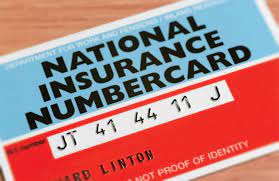 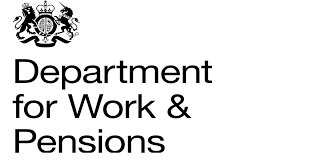 اداره کار و باز نشستگی
نشنل انشورنس نمبر یا شماره بیمه ملی
اداره جمع اوری عواید و گمرکات
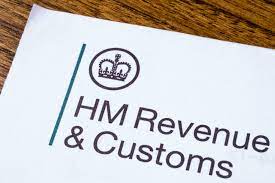 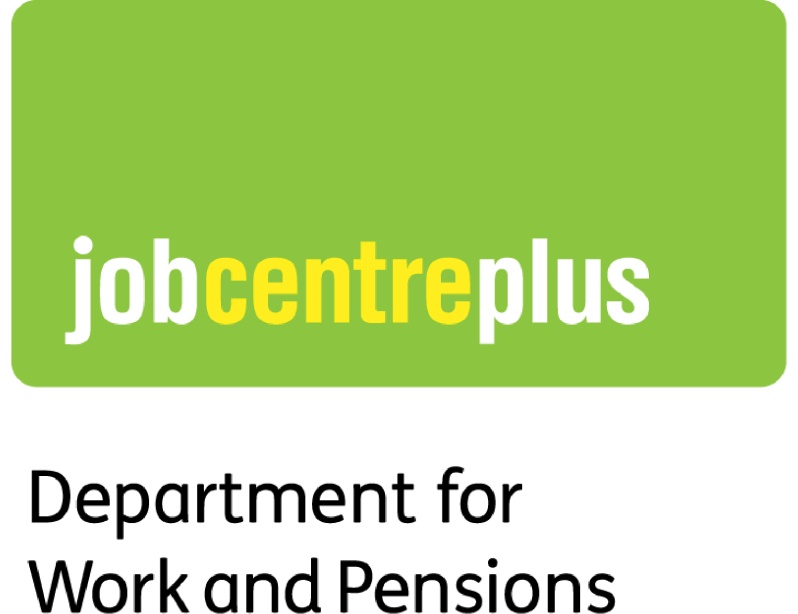 مرکز کار یابی یا جاب سنتر
حکومت محلی
حکومت محلی در بریتانیا مسئول بخش وسیعی از خدمات حیاتی برای مردم و تجار خصوصی در مناطق مشخص می باشد. در این جمع  خدماتی مانند مواظبت اجتماعی ( سوسیال) مکاتب، مسکن و خانه سازی و  جمع آوری زباله  بیشتر شناخته شده اند  و خدماتی مانند صدور مجوز کار، حمایت از بزنس ها، ثبت  و راجستر و کنترول حشرات مضره در درجه بعدی  بعدی  قرار دارد.

مقامات محلی از منابع گسترده، از جمله کمک های دولتی، مالیات شورا(کونسل تکس)، فیس و جمع آوری جریمه های نقدی تامین می شود. مالیات شورا یا شهرداری ها هر سال توسط  مقامات محلی تعیین می شود و مبلغی که هر خانوار باید بپردازد بستگی به ارزش خانه و عاید آنها دارد. ممکن است برخی ها از پرداخت این مالیه/تکس معاف باشند. معلومات بیشتر را درین مورد از سایت زیر بدست آورید:
https://www.gov.uk/council-tax
اعضای شورا یا کونسلر ها به نمایندگی از مردم محل با کار وباریان بزنس های محلی،  سازمان ها و مردم محل کار می کنند تا روی نیازمندی های اولی مردم  توافق  صورت گرفته گرفته و زمینه ارایه خدمات فراهم شود. تصامیم را  اعضای دایمی شورای محلی  و مامورین شهرداری اتخاذ می کنند. شما میتوانید در مورد مسایل محلی  ذیربط با کونسلر ها یا وکلای محلی تان تماس برقرار  کنید. https://www.gov.uk/find-your-local-councillors

برای معلومات بیشتر به ویبسایت زیر مراجعه کنید:
https://www.gov.uk/find-local-council
احترام به قانون در بریتانیا بسیار مهم است و همه باید از قانون اطاعت کنند. اگر قانون شکنی کنید عواقبی در پی خواهد داشت مانند پرداخت جریمه و یا رفتن به زندان.قانون برای همه افراد در بریتانیا اعمال می شود. قاضیان محاکم در مورد پرونده/دوسیه ها  تصمیم می گیرند. برخورد با طرفین دعوی در محکمه منصفانه است. هر شخص در محکمه می تواند وکیل/نماینده داشته باشد.
در بریتانیا دو نوع قانون وجود دارد:
• قانون مدنی ، که اختلافات بین شهروندان را حل و فصل می کند
• قانون جزا، که جرم و مجازات توسط آن حل و فصل می شود
     هر دوقانون می گوید که شما در بریتانیا چه می توانید و چه نمی توانید.برخی قوانین خاص بین انگلستان، ولز و اسکاتلند متفاوت اند.

پولیس و وظایف آنها
     پلیس برای محافظت از مردم، حقوق آنها و اجرای قانون عمل می کند. اگر شما قربانی یک جنایت هستید، یا جرمی را مشاهده می کنید و یا به کمک  پلیس نیاز دارید، مثلا وقتی راه را گم کردید از مراجعه  به پلیس هراس نداشته باشید.
     در صورت کدام واقعه عاجل اگر به کمک پولیس نیاز دارید به شماره های ذیل در تماس شوید:
    در واقعات عاجل به شماره ۹۹۹ زنگ بزنید.
   در واقعات کمتر عاجل به شماره ۱۰۱ زنگ بزنید
قانون در بریتانیا
در یریتانیا دولت  از طریق اداره ویژه  جمع آوری مالیات و گمرکات که بنام ملکه بریتانیا مسمی است درامد دارد که شامل جمع اوری مالیات بر کار و سرمایه می باشد.عواید حکومت مرکزی عمدتا از مالیه بر درامد افراد، پرداخت بیمه ملی یا نشنل انشورنس، مالیات برفروشات (VAT) ، مالیات شرکت و مالیات بر مواد سوخت (پترول و دیزل ) حاصل می شود.
	عواید خارجی شهروندان بریتانیا نیز تحت مالیه حکومت بریتانیا  قرار می گیرد.  اما برای جلوگیری از پرداخت مالیات دو مرتبه ی حکومت بریتانیا با بسیاری از کشورها توافق کرده است تا مالیات شهروندان  بریتانیا را که در خارج از کشور جمع اوری می کنند  دوباره به بریتانیا بپردازد. الزاما این مبلغ به اندازه واقعی آن پرداخته نشده است.
	مالیه شهروندان براساس یک جدول مشخص تعیین و اخذ می گردد. شهروندان از درامد شغلی خود تکس می پردازند البته بخش معینی از درامد شان از مالیات مستثنی می باشد،  همچنان از سود پس انداز، دارایی های دیگر و سهام  مالیه پرداخته می شود.
	شما موظف به پرداخت مقدار مناسب مالیات بر عواید تان هستید. مالیات بر عواید فیصدی معینی از درآمد سالانه شما است. اگر با شخص دیگریکار می کنید، مالیه بر عواید مستقیما از معاش ماهوار شما وضع می گردد. این کار از طریق سیستمی بنام ( مالیه بر اساس عایدت بپرداز) انجام می شود.
	اگر در کدام نهادی یا با شخص دیگری کار نمی کنید اما عواید دارید، شما باید درآمد تان را نشان داده و بر اساس فیصدی معین مالیه بپردازید.  میزان مالیاتی که می پردازید بستگی به مقدار درآمد شما دارد.جزئیات بیشتر را در سایت زیر جستجو کنید:
https://www.gov.uk/estimate-income-tax
پرداخت مالیه در بریتانیا
بیمه ملی(نشنل انشورنس)
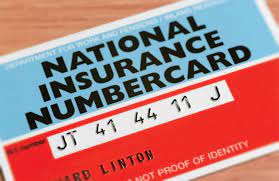 چرا شما به شماره بیمه ملی (نینو) ضرورت دارید؟
شما یک شماره بیمه ملی (NI) یا نشنل انشورنس دارید تا مطمئن شوید سهم گیری در بیمه ملی و مالیات شما فقط به  نام شما ثبت شده است. نشنل انشورنس از حروف و اعداد تشکیل شده است و هرگز تغیر نمی کند.
اگر بتوانید ثابت کنید می توانید در بریتانیا اجازه کار را دارید، می توانید بدون شماره ملی (نشنل انشورنس نمبر)) دنبال کار باشد و یا کار را آغاز کنید.صاحبان کار باید بررسی لازم را در مورد کارمندان شان اینکه انها اجازه کار را دارند یا خیر انجام دهند. داشتن نشنل انشورنس نمبر بخشی از این بررسی  ها نیست زیراداشتن  این شماره  ثابت نمی کند که یک فرد حق کار را دارد یا نه. 
اگر(نشنل انشورنس) ندارید برای اطلاعات بیشتر و اینکه چگونه این شماره را دریافت کنید به سایت زیر مراجعه کنید:
https://www.gov.uk/apply-national-insurance-
حین درخواست به نشنل انشورنس نمبر، کاپی پاسپورت و مدرکی که نشان دهد شما حق کار را دارید، ارائه کنید. به شما گفته خواهد شد که هنگام درخواست به نشنل انشورنس نمبر چه مدارکی را ارائه کنید.  نشنل انشورنس نمبر شما مانند این شماره خواهد بود: 
AB123456A
یونیورسل کریدت چیست؟

یونیورسل کریدت نوع جدیدی  مساعدت مالی برای افراد واجد کار است که جاگزین برخی از مساعدت های موجود و ( تکس کریدت ) شده است. یونیورسل کریدت برای افرادی که کار نمی کنند و یا درامد کم دارند طرح ریزی شده است تا آنها را در مخارج اولیه زندگی و کرایه خانه کمک کند.
مبلغی که دریافت می کنید بستگی به وضعیت شما و مقدارعواید دیگر شما دارد. اگر شما کار هم می کنید اما درآمد کمی دارید می توانید به دریافت یونیورسل کریدت ادامه دهید.
برای مزید معلومات به رهنمای ما مراجعه کنید: 
 

 guide to how Universal Credit is worked out

یونیورسل کریدت متفاوت از سایر درامد هاست  زیرا توسط  اداره کار و بازنشتگی (تقاعد) تامین می شود.
 اولین پرداخت شما باید  پنج هفته پس از درخواست انجام شود.

	عایدات  دیگر چگونه پرداخت یونیورسل کریدت شما را متاثر می سازد؟
	 به این سایت مراجعه کنید:
https://www.gov.uk/universal-credit/how-your-earnings-affect-your-payments
توصیه در مورد اینکه چه چیز ها یونیورسل کریدت شما را متاثر می سازد را در این سایت دریابید:
https://www.citizensadvice.org.uk/
یونیورسل کریدت
مرکز کاریابی
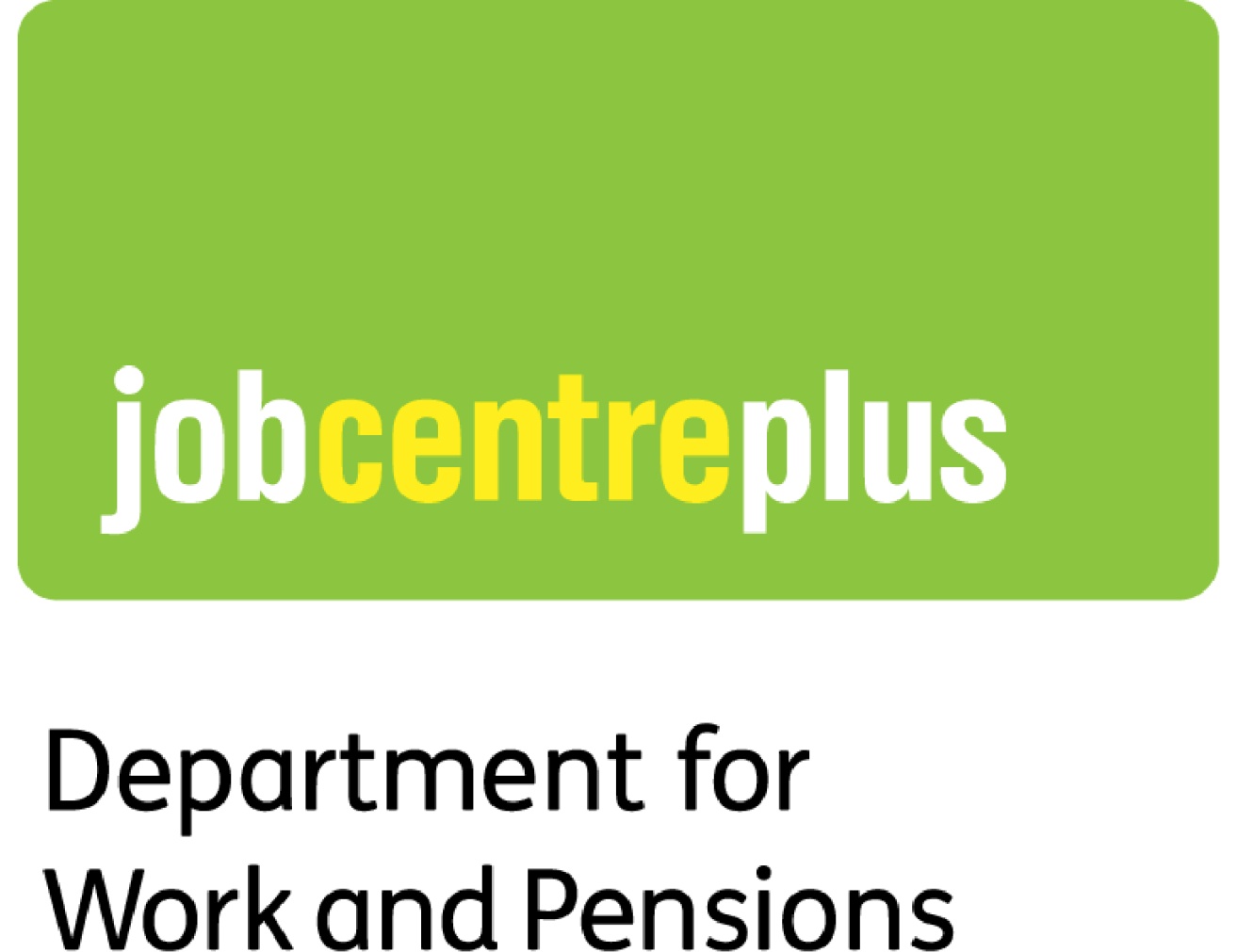 جاب سنتر پلس
مرکز کاریابی( جاب سنتر) مرجعی است که از نطر مالی دولت آن را تامین می کند و دفتر خدمات اجتماعی می باشد که در اکثر شهر ها وجود دارد. هدف از این مرجع کمک در کار یابی افراد واجد کار در بریتانیاست. مرکز کار یابی بخشی از اداره کار و بازنشستگی است.
 (جاب سنتر پلس) مرکز کاریابی مساعدتهای  را تامین می کند تا:
کسانی که دنبال کار اند بتوانند از طریق نکات کار (جاب پاینتس) یا کموپیتر ها ی با صفحه لمسی، از طریق خدمات تیلفونی و ویبسایت مرکز کار یابی کار مورد نظر شان را دریابند.
آنها اطلاعاتی در مورد فرصت های آموزشی برای کسانی که مدت زیادی بیکار اند، ارائه می دهند. آنها درخواست های مربوط به یونیورسل کریدت را بررسی می کنند.
https://www.gov.uk/find-a-job
مراقبت های صحی در دوران بار داری/حاملگی
مراقبت ها و خدمات دوران زایمان/ولادت

	خدمات زایمانی مراقبت هایی را از ابتدای بارداری تا ده روز پس از ولادت در بر می گیرد  اما میتواند تا شش هفته پس از ولادت نیز دوام کند. این مراقبت ها در همکاری یک قابله صورت می گیرد.
	 مسولیت های  قابله ها کمک های دوران حاملگی، حین ولادت و پس از ولادت را در بر می گیرد. بخش زیادی از این مراقبت ها مستقیماً توسط قابله ها انجام می شود، که در صورت لزوم ارائه خدمات بهداشتی زنان و ولادت را نیز هماهنگ می کنند.

 هر کسی که دربریتانیا اقامت دارد، باید محض اطلاع از بارداری /حاملگی باداکتر خانوادگی یا قابله تماس بگیرد. این یک امر مهم است که به زودی  به قابله و  یا داکتر خانوادگی مراجعه کنید تا مراقبت های بارداری (قبل از ولادت) و اطلاعات لازم را در مورد  بارداری سالم  دریافت کنید.  اطلاعاتی را که  شما در مورد دوران حاملگی، ولادت و خدمات صحی  نیاز دارید در اینجا قابل دسترس است: 

Pregnancy - NHS (www.nhs.uk).
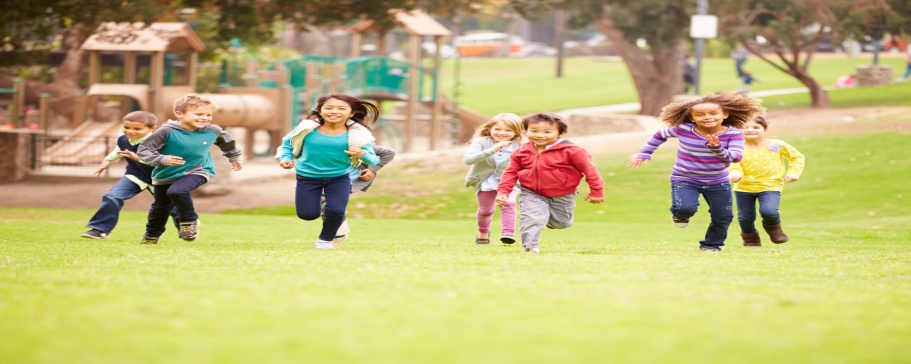 (چایلد بنیفیت) یا معاش هفته وار کودکان
شرایط دریافت مدد معاش کودک ( چایلد بنیفیت) زمانیکه به بریتانیا می آ یید:

افرادی که درخواست مدد معاش کودک( چایلد بنیفیت) را می دهند باید واجد شرایط این کمک باشند.
 برعلاوه اگر شما از بیرون بریتانیا به  این کشور  می آیید باید ثابت کنید که حق اقامت در بریتانیا را دارید. 
به عنوان مثال شما طور دایم اینجا زندگی باید کنید نه هنگامی که در تعطیلات در بریتانیا بسر می برید.
در بسیاری مواقع کودک تان با شما زندگی کند. 


چگونگی کار این سیستم:
شما در حالی مستحق این کمک می شوید که مسولیت پرورش کودک به دوش شما باشد و کودکان از شرایط زیر برخوردار باشند:
کودک زیر۱۶ سال باشد.
کمتر از ۲۰سال عمر داشته و مشغول اموزش عملی تایید شده از طرف حکومت باشد.
فقط یک نفر می تواند این کمک را دریافت کند، پدر، مادر و یا کسی که مسولیت پرورش کودک را به عهده دارد. 
مدد معاش کودک در هر چهار هفته پرداخته می شود و می توانید برای همه فرزندان تان این کمک را دریافت کنید.
شایستگی دریافت (چایلد بنیفیت)

فقط یک نفر می تواند این کمک را دریافت کند، پدر، مادر و یا کسی که مسولیت پرورش کودک را به عهده دارد.

معمولا وقتی کودک شما زیر۱۶ سال باشد، کمتر از ۲۰سال عمر داشته و مشغول اموزش عملی تایید شده از طرف حکومت باشد و شما در بریتانیا زندگی کنید.

شما باید مسولیت پرورش کودک را داشته، یکجا با او زندگی کنید و مخارج اولیه زندگی کودک را معادل این کمک بپردازید. به عنوان مثال وقتی پول برای غذا، لباس و جیب خرج کودک می پردازید.

مقدار و نوع این مدد معاش در شرایطی که کودک شما بیمار است،  به مراقبت نیاز دارد و با کس دیگری زندگی می کند، متفاوت خواهد بود.

وقتی فرزند شما در سن ۱۶ و یا ۱۷ سالگی آموزش در کالج را توقف می دهد، کورس های آموزشی را ترک می کند،  برای خدمات نظامی ثبت نام می کند و یا از مراقبت های دولتی مستفید شود، پرداخت ( چایلد بنیفیت) برای ۲۰ هفته  دوام خواهد داشت.
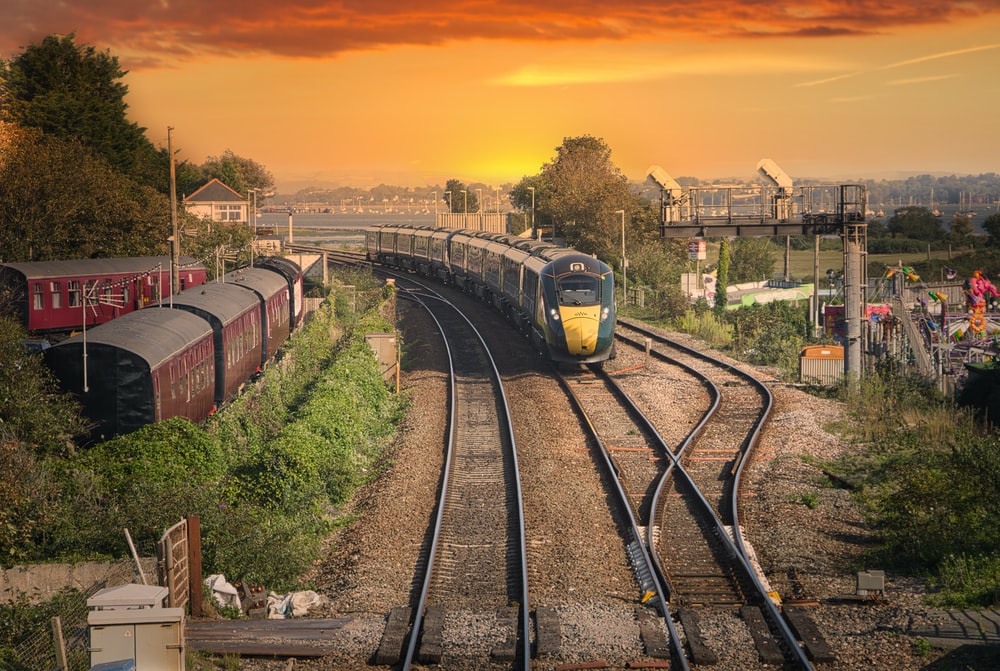 ترانسپورت عامه
ترانسپورت عامه
در سراسر بریتانیا یک شبکه گسترده قطار/ریل و بس وجود دارد. برای استفاده از وسایل نقلیه عمومی معمولاً قبل از سفر باید تکت بخرید. برای قطارها یا بس های عامه تکت ها معمولا اگر از قبل خریداری شوند ارزان تر می باشند.
اطلاعات بیشتر درین مورد را در سایت ( نشنل ریل) دریافت کنید:
www.nationalrail.co.uk

 برای سفر بین انگلستان، اسکاتلند یا ولز به شناسنامه/پاسپورت نیاز ندارید مگر اینکه با هواپیما سفر می کنید.
بسیاری از شهرها دارای خدمات بس های محلی خوب بوده و برخی از شهرهای بزرگ دارای سرویس ترام نیز هستند.

همچنین یک شبکه وسیع خدمات کوچ یا بس های بزرگ در سراسر بریتانیا وجود دارد.
https://www.nationalexpress.com/en